Сталинградская битва (17.07.1942 - 02.02.1943)            «Нет героев от рожденья,                    Они рождаются в боях…»                                        А. Твардовский
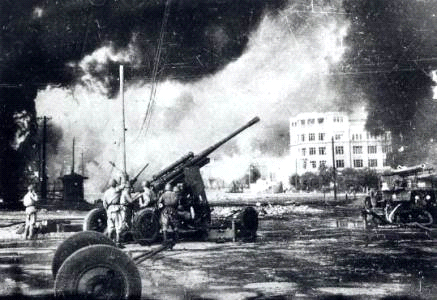 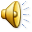 У входа на Мамаев курган. Скульптура «Память поколений»
Мамаев курган. Площадь Скорби.
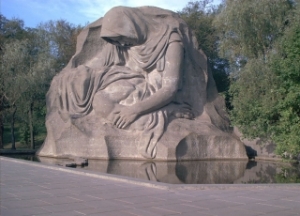 Главный монумент «Родина – мать зовёт!»
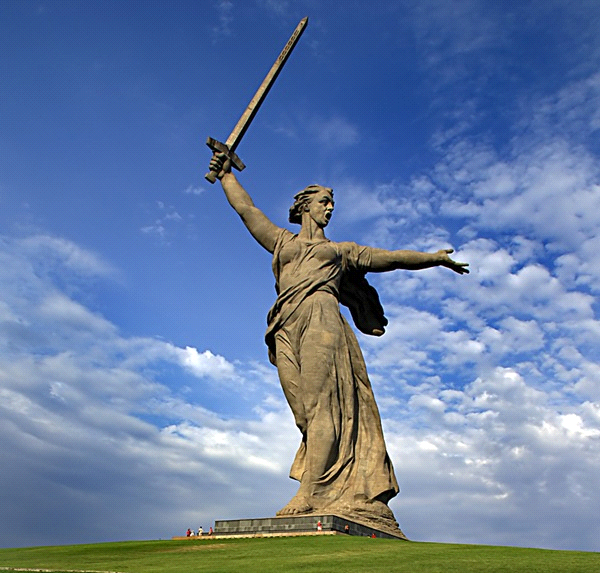 Мамаев курган.Зал Воинской славы. Вечный огонь.
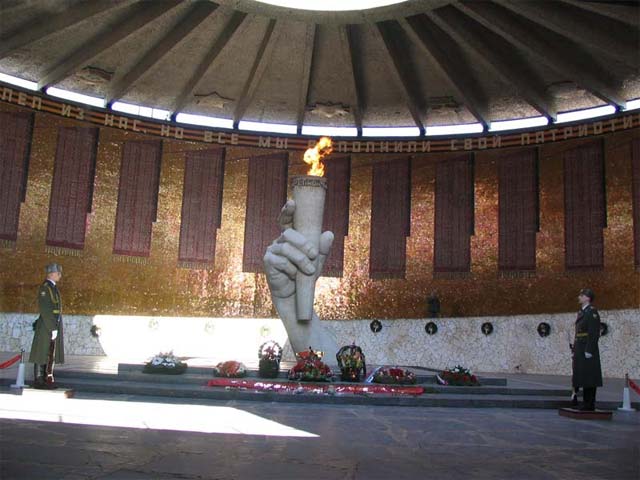 Дом  Павлова после окончания Сталинградской битвы
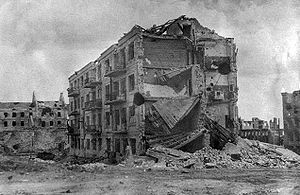 Современный вид на дом Павлова со стороны Советской улицы
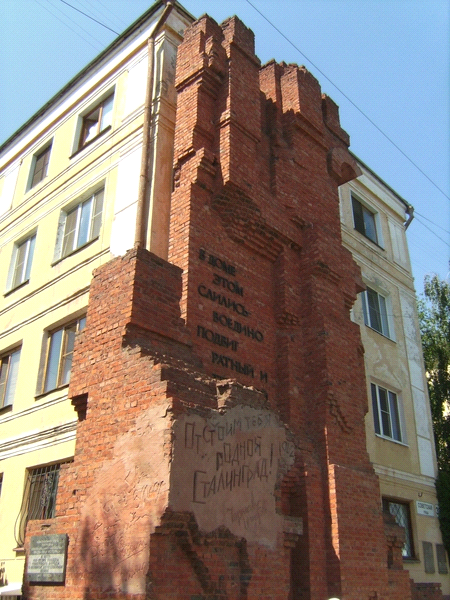 Мемориал «Солдатское поле»
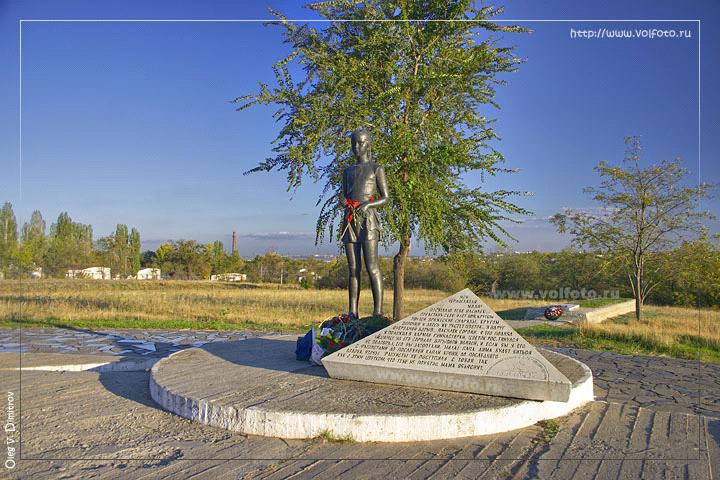 Окончание Сталинградской битвы
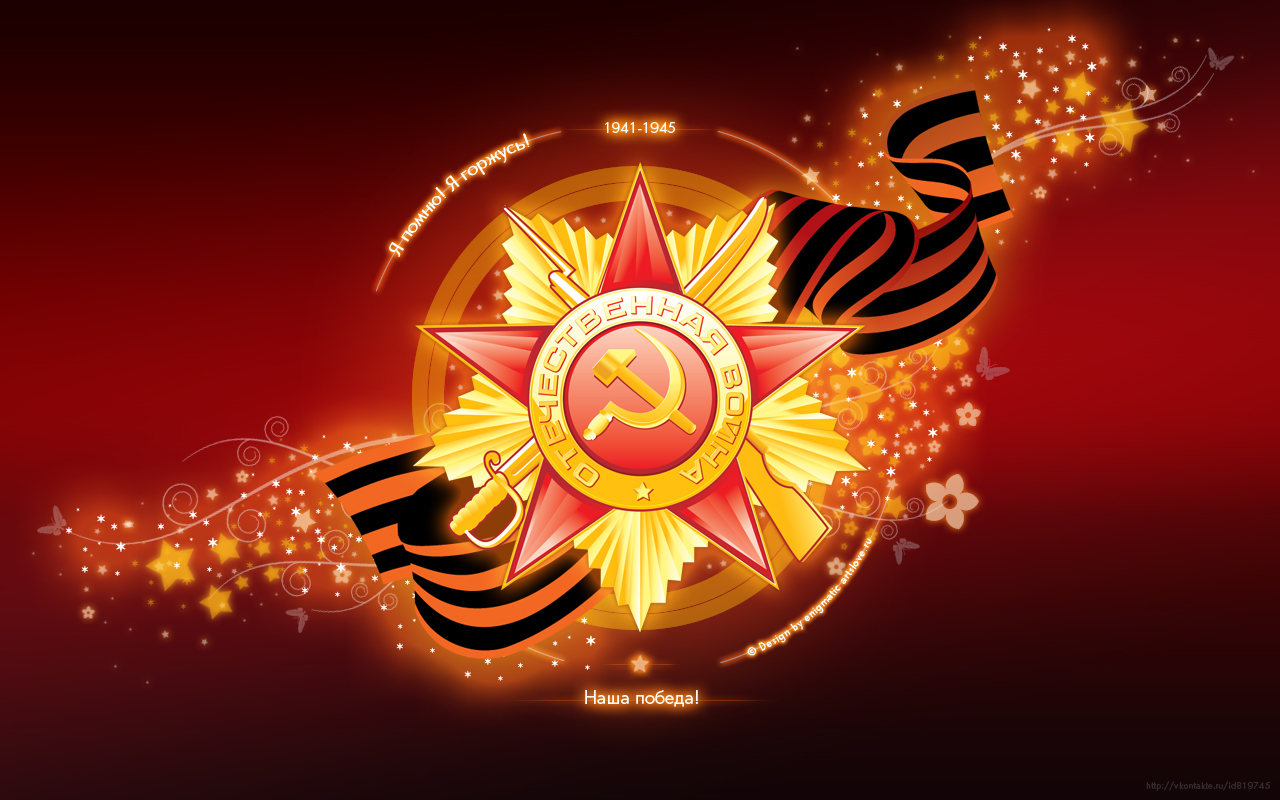 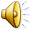